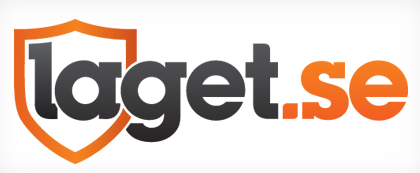 Så prenumererar du på kalendern
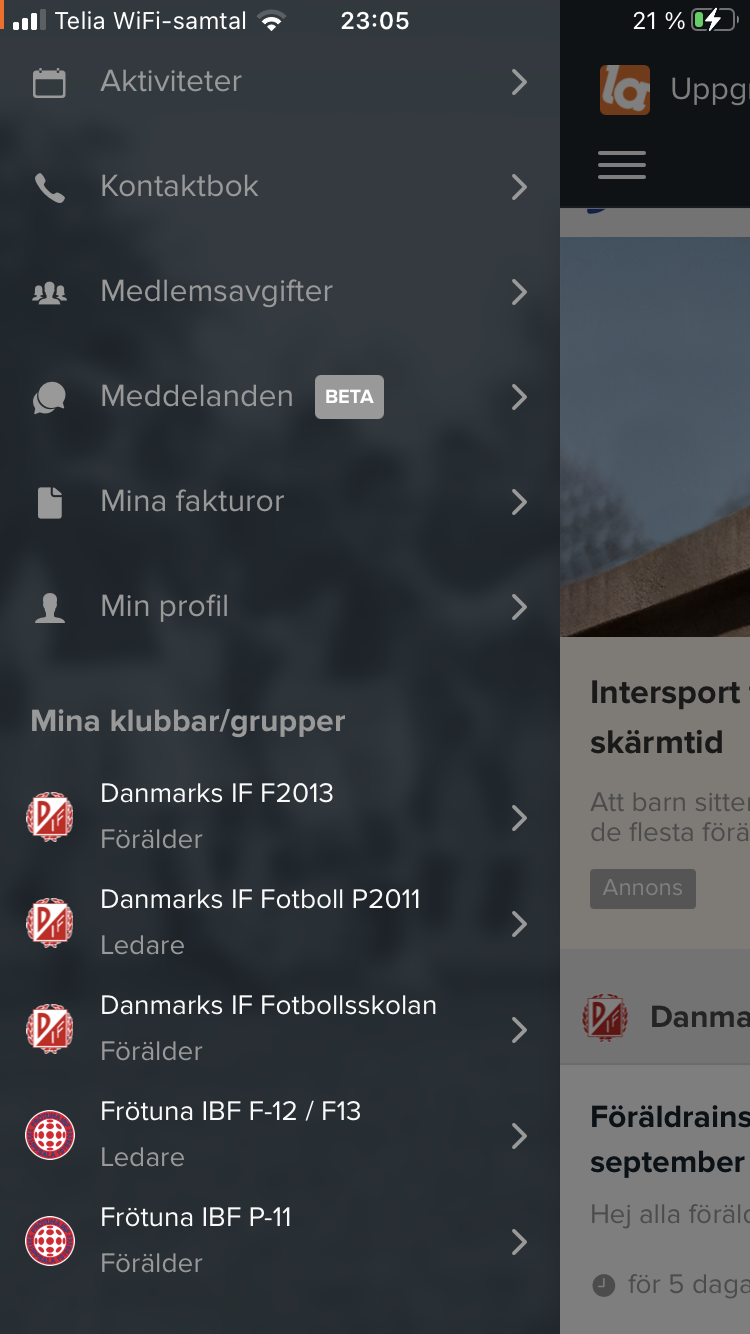 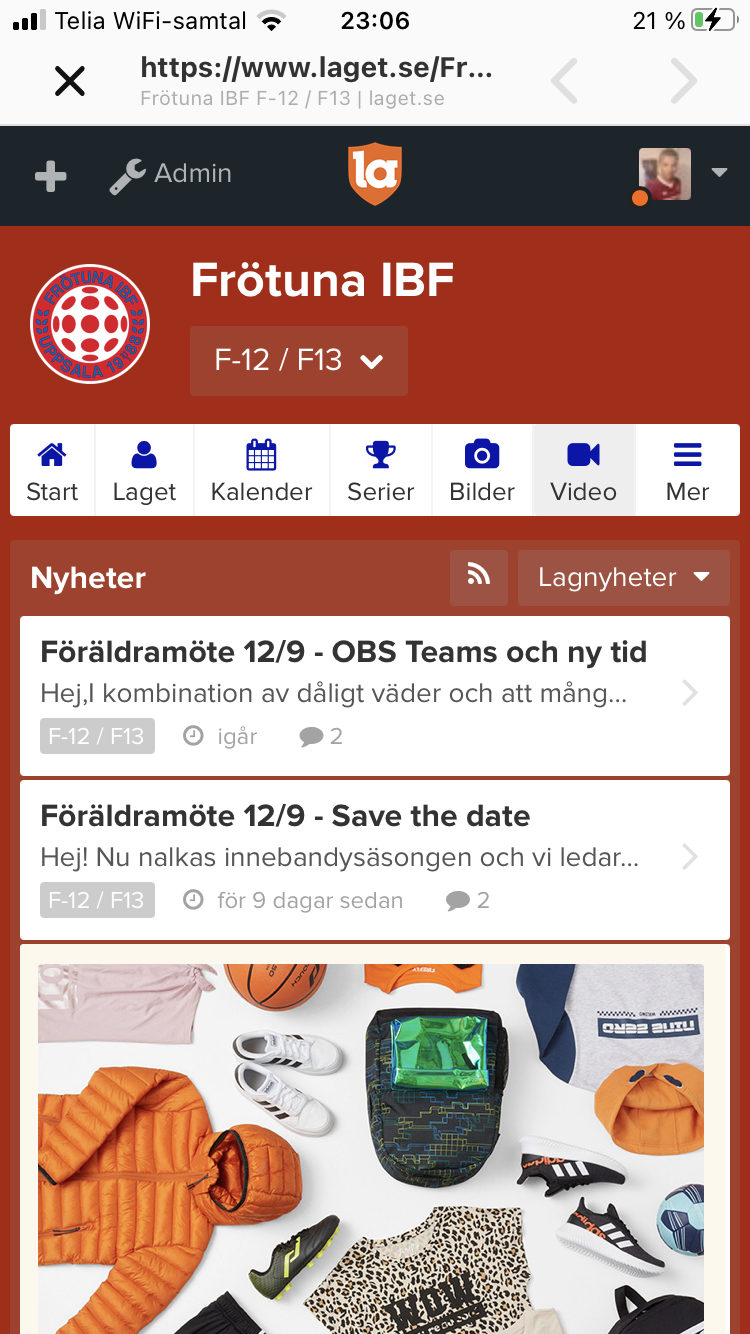 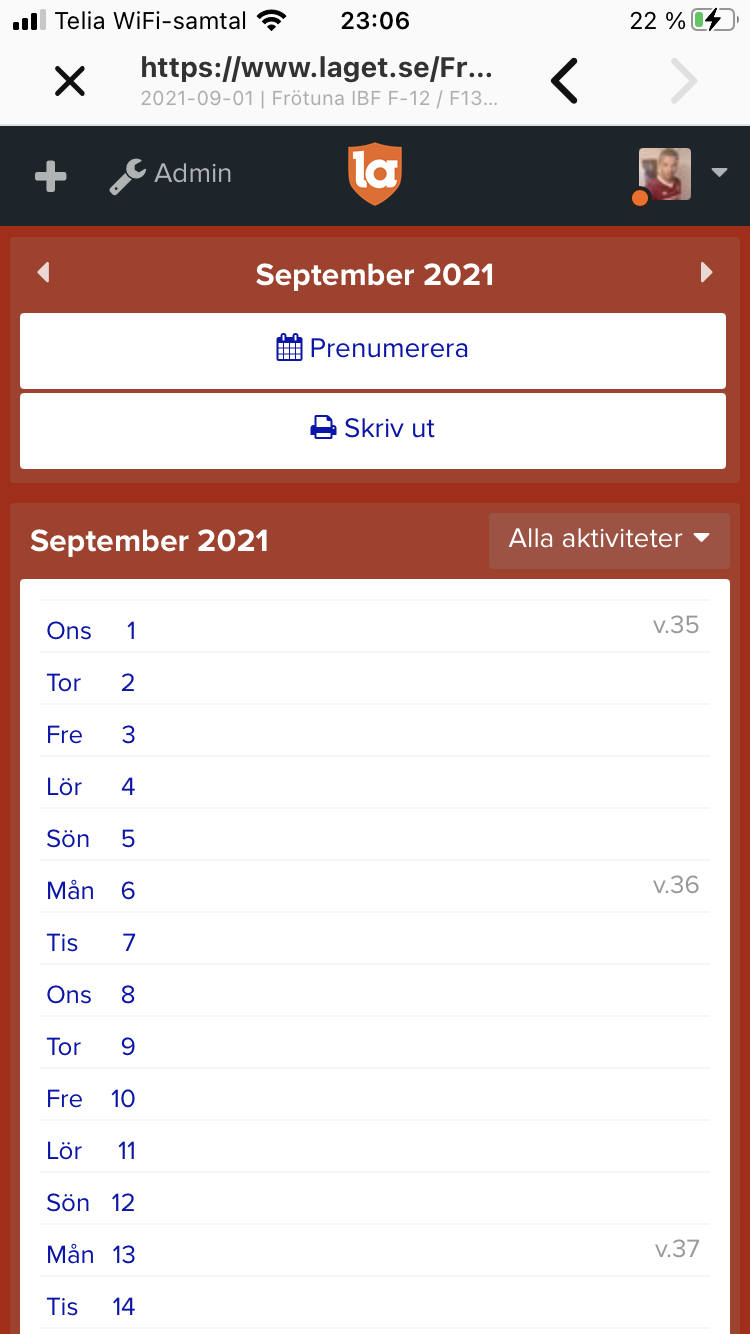 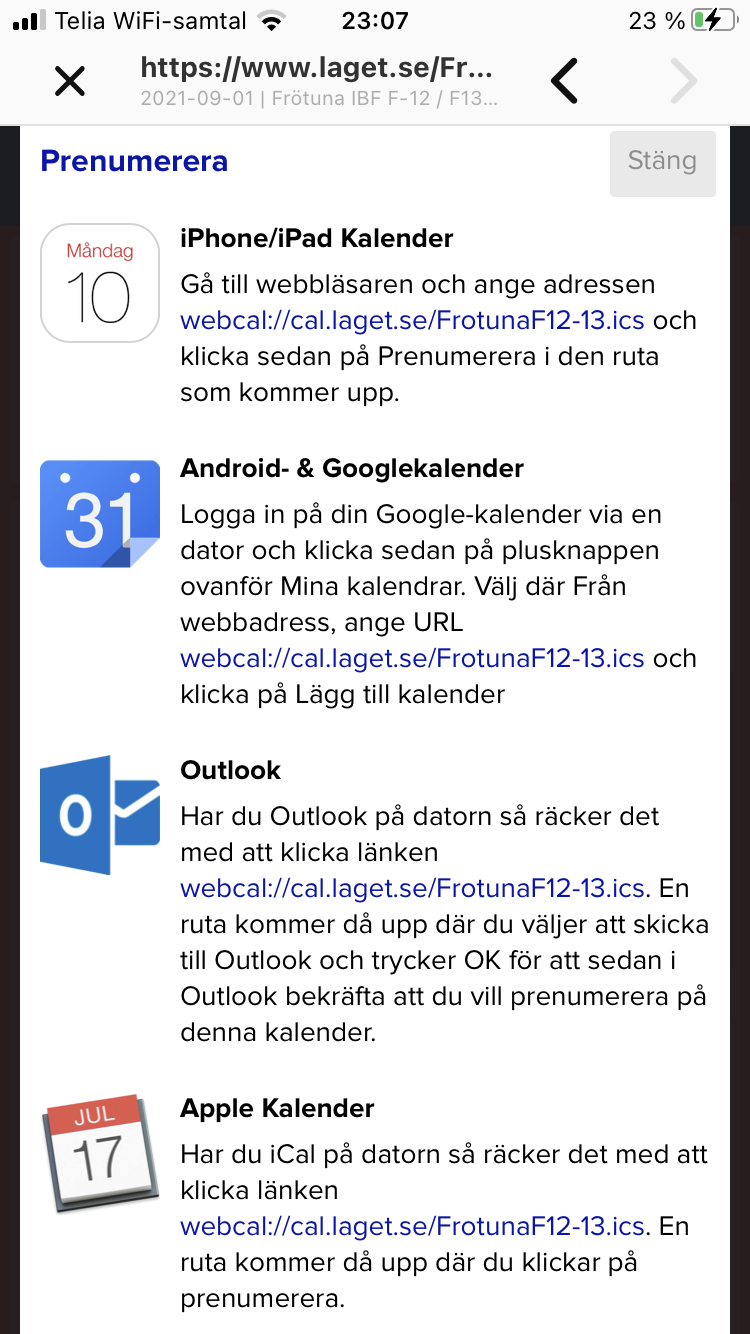 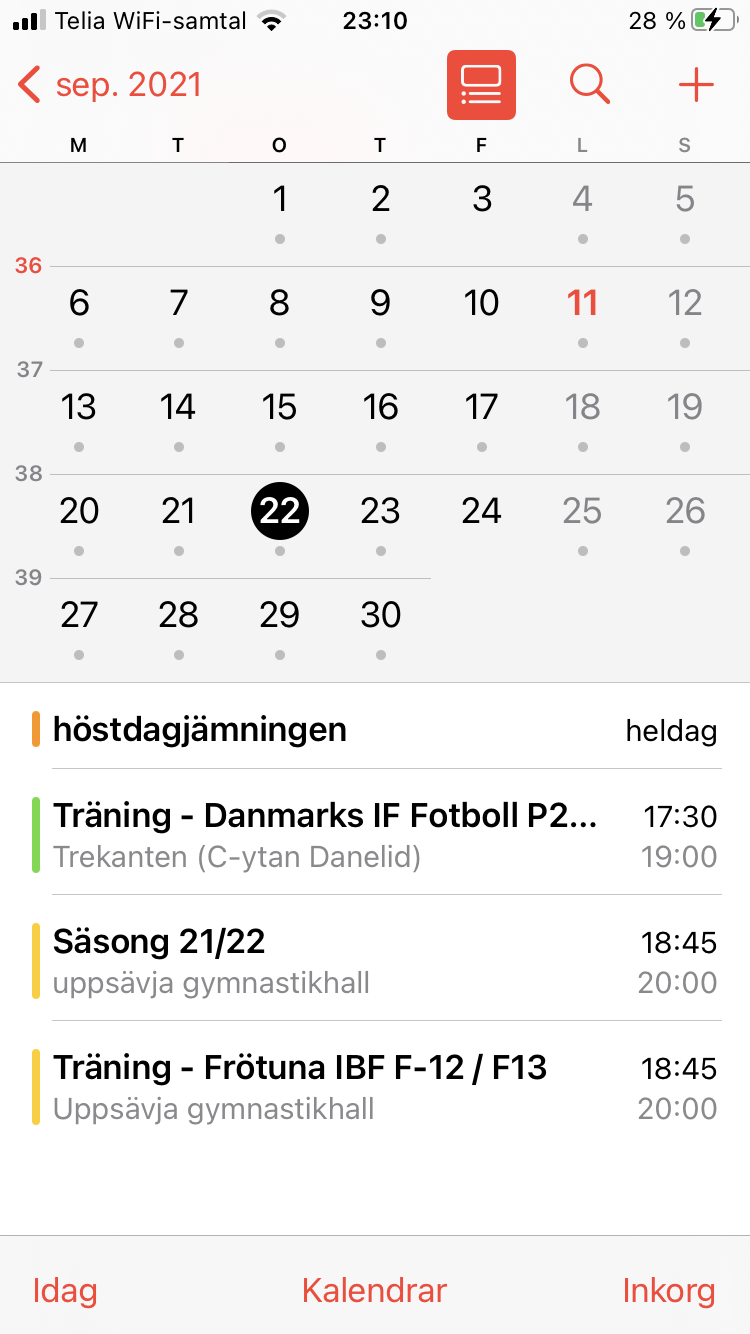 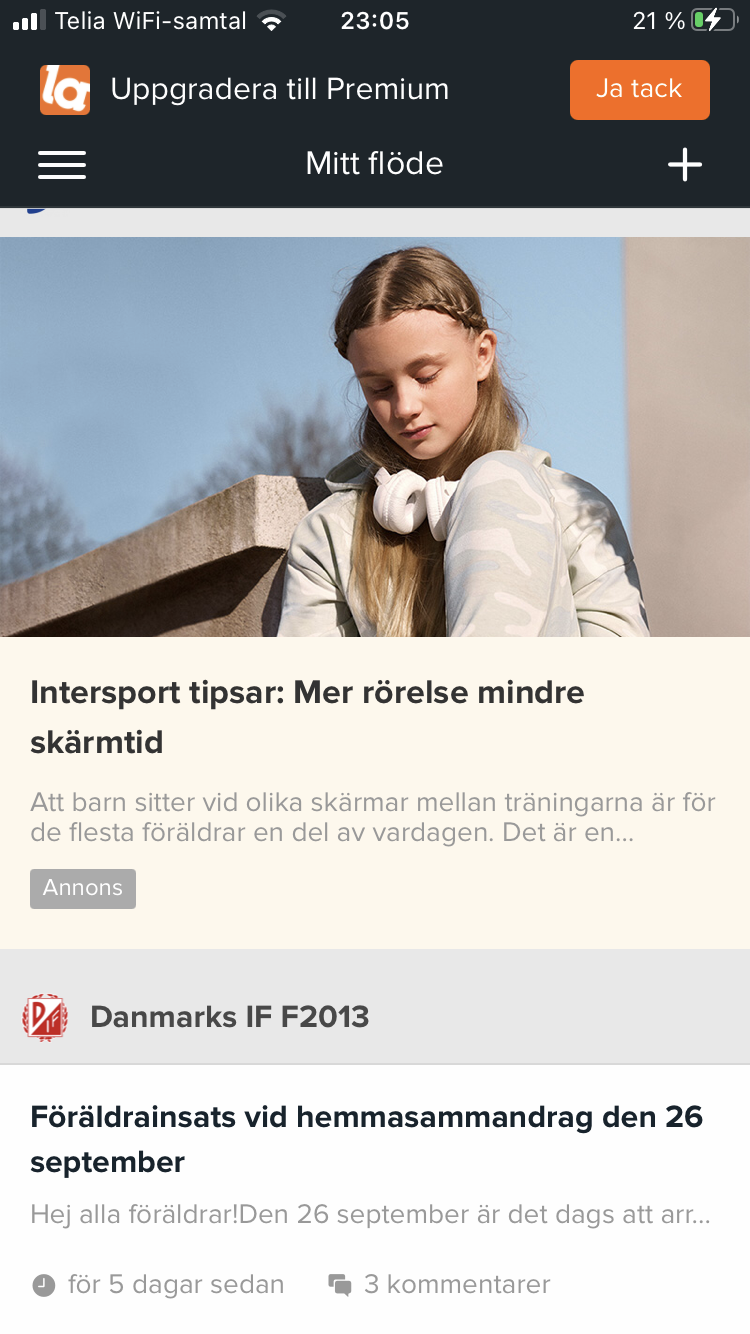 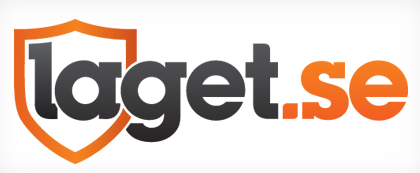 Svara på kallelse och ändra svar
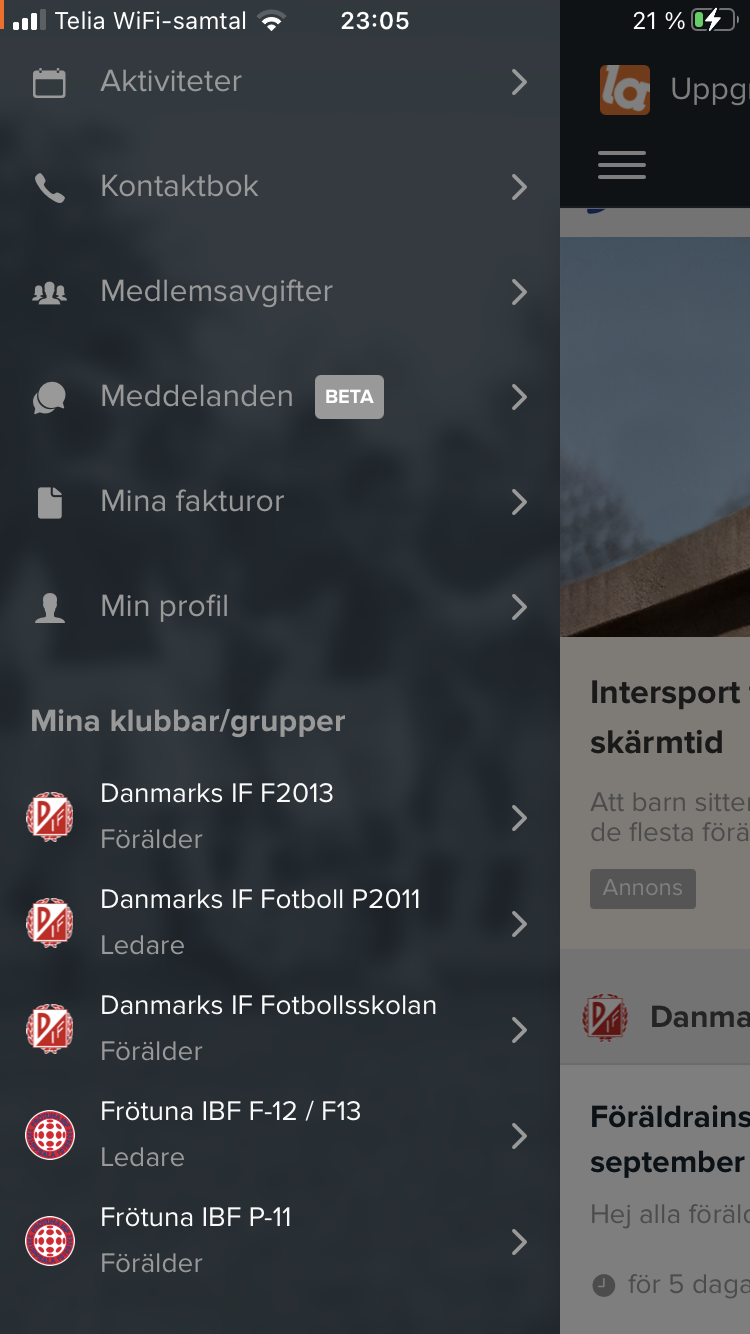 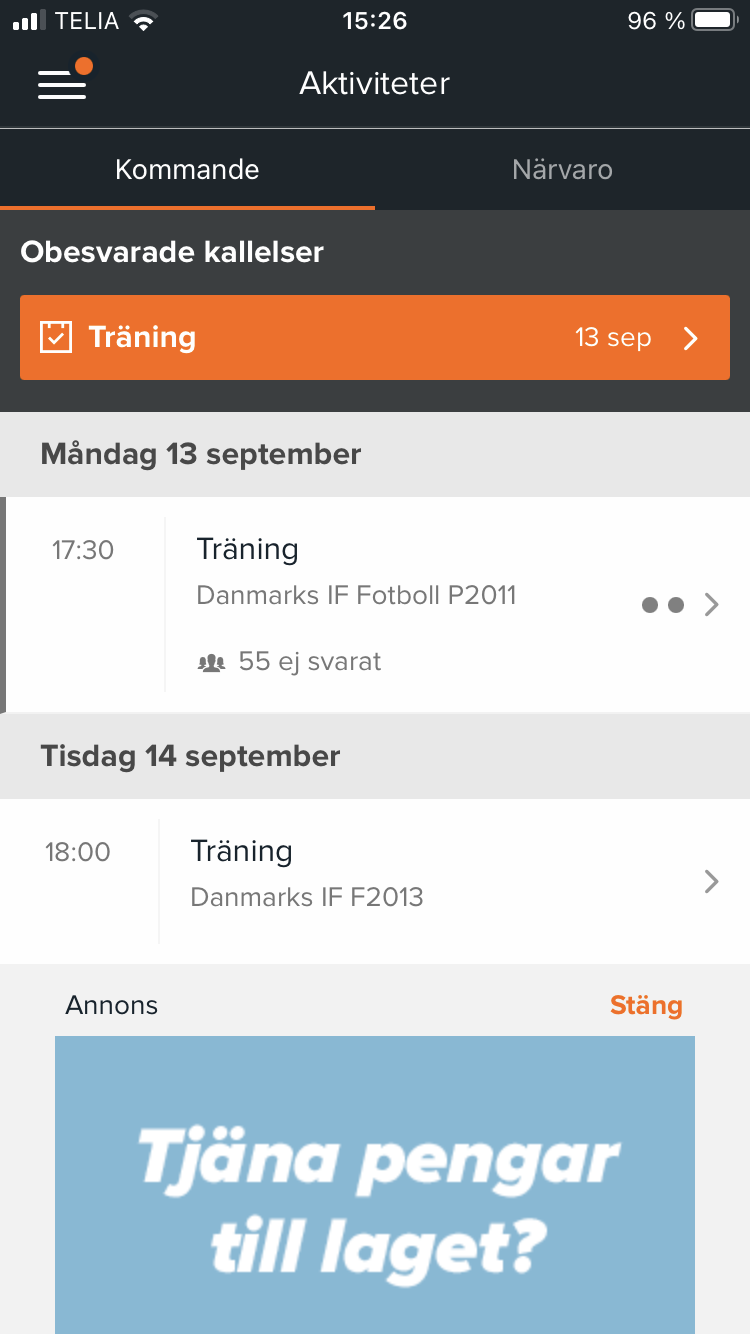 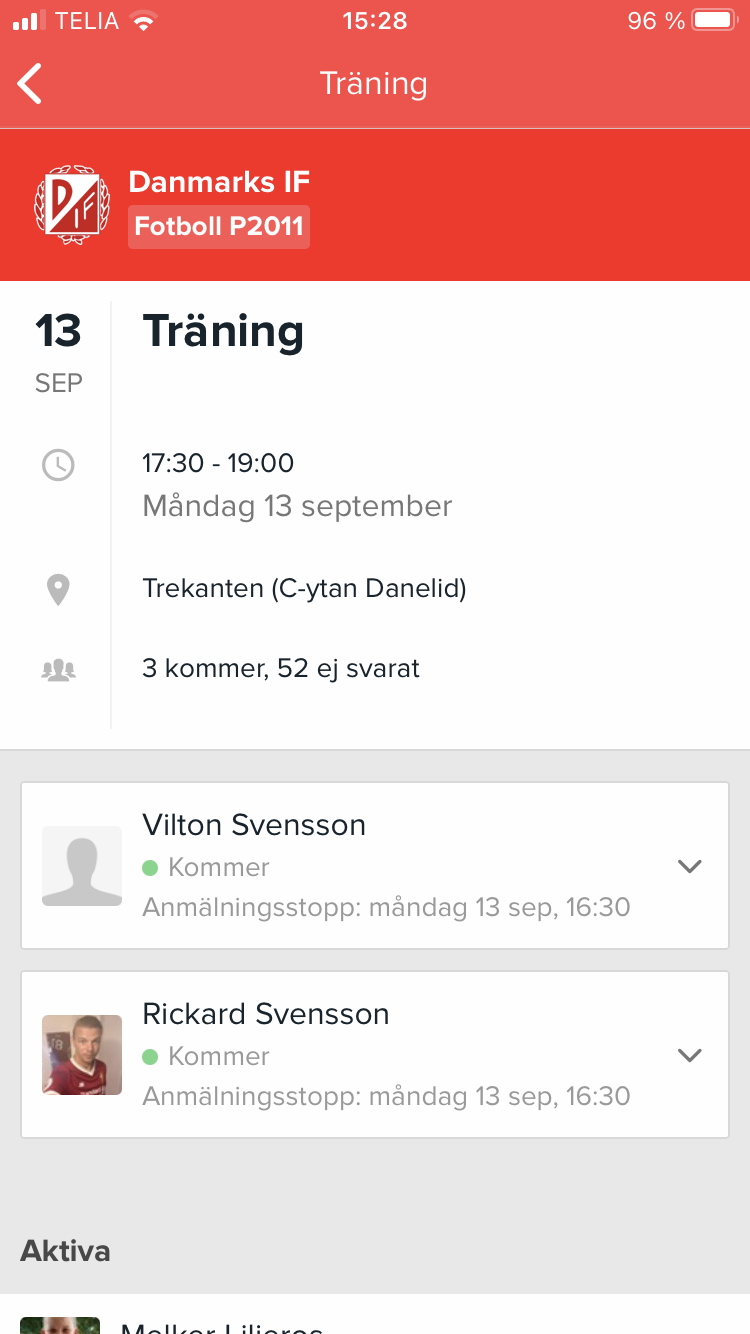 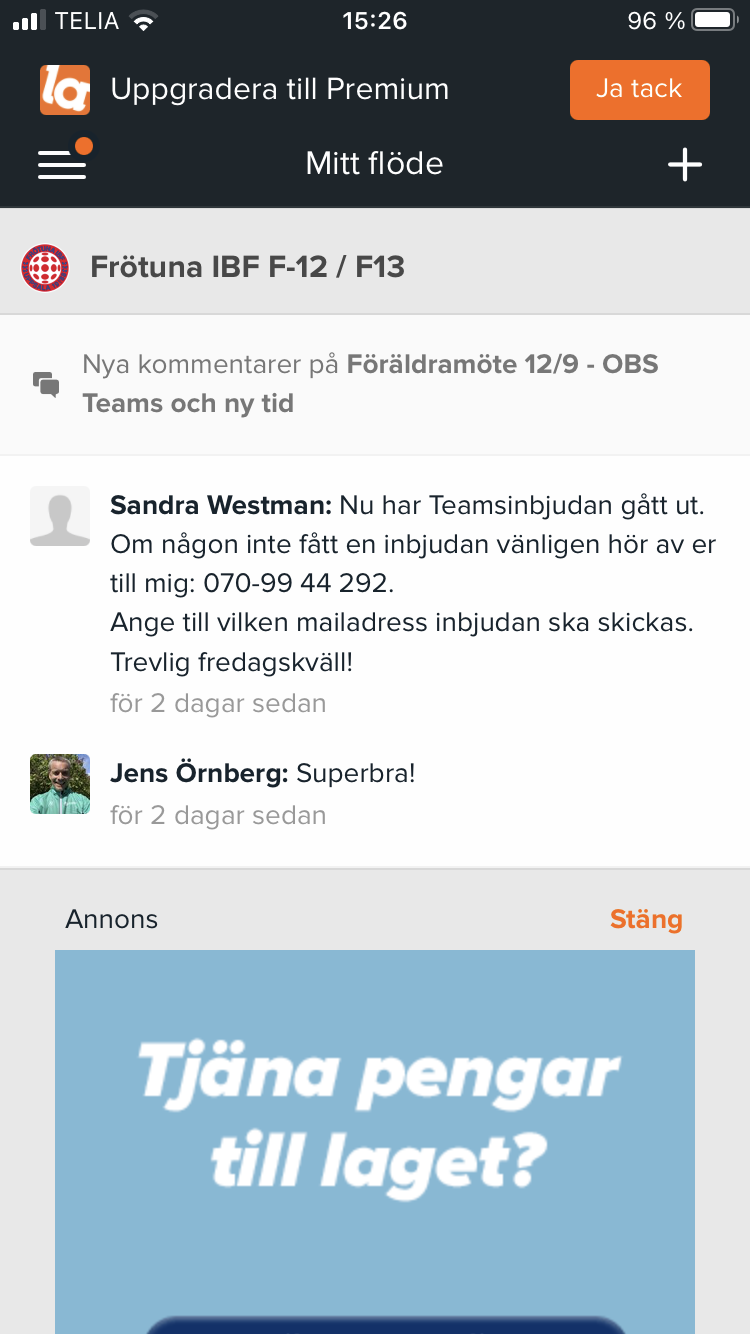